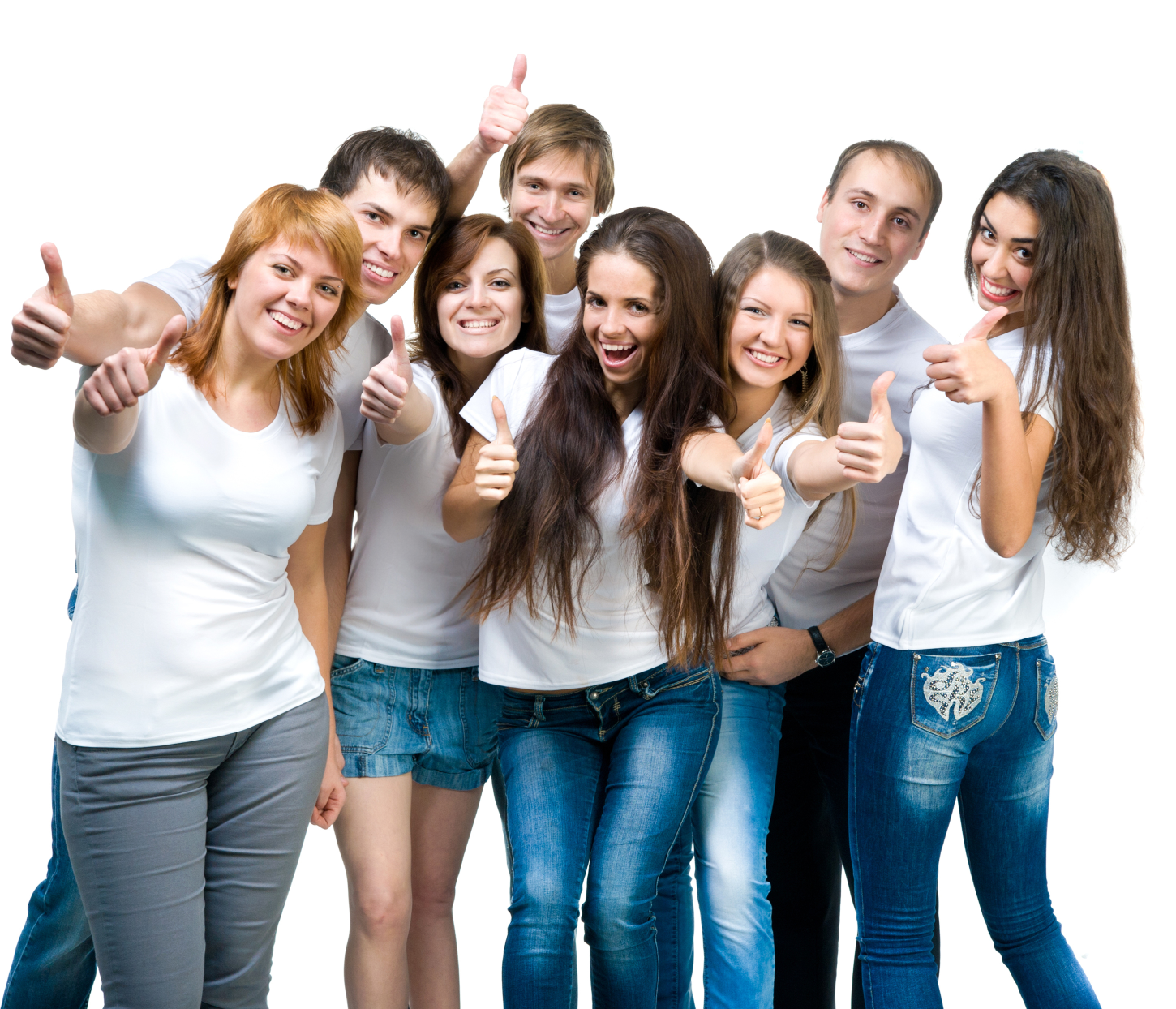 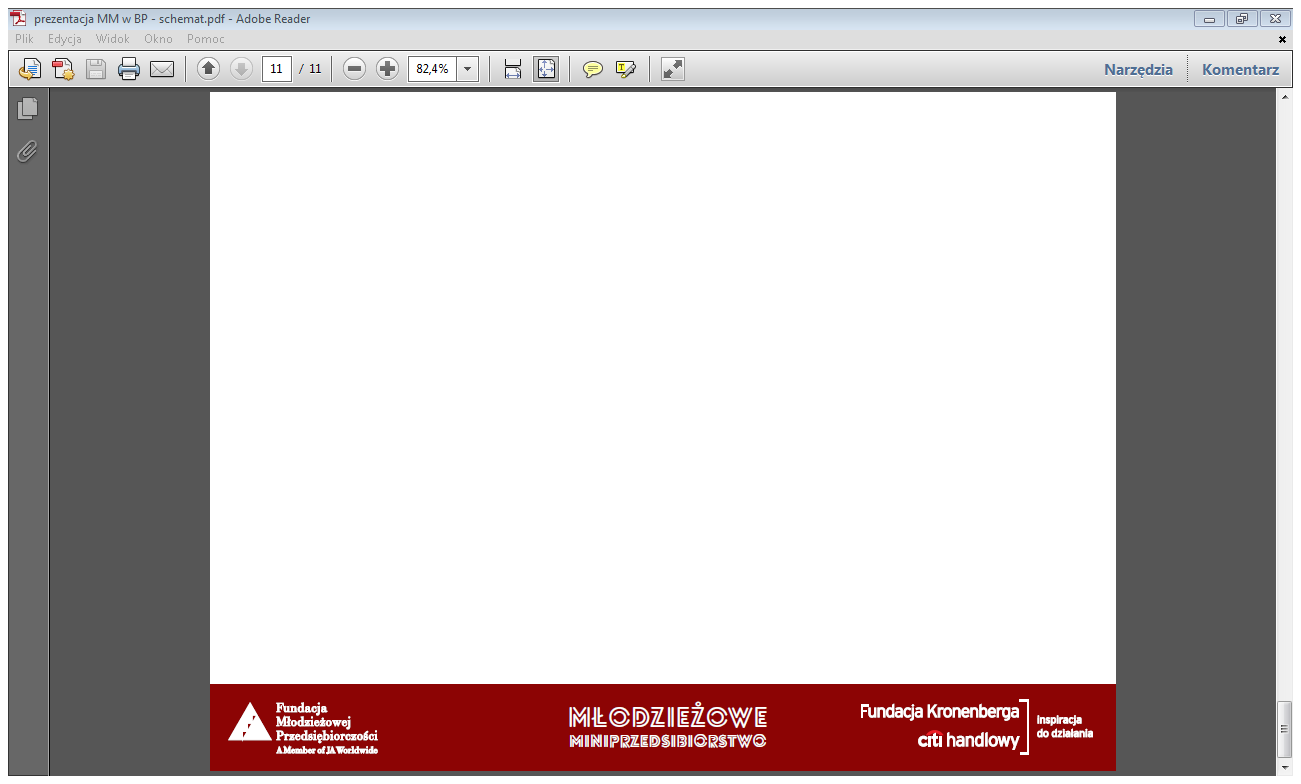 BYĆ PRZEDSIĘBIORCZYM
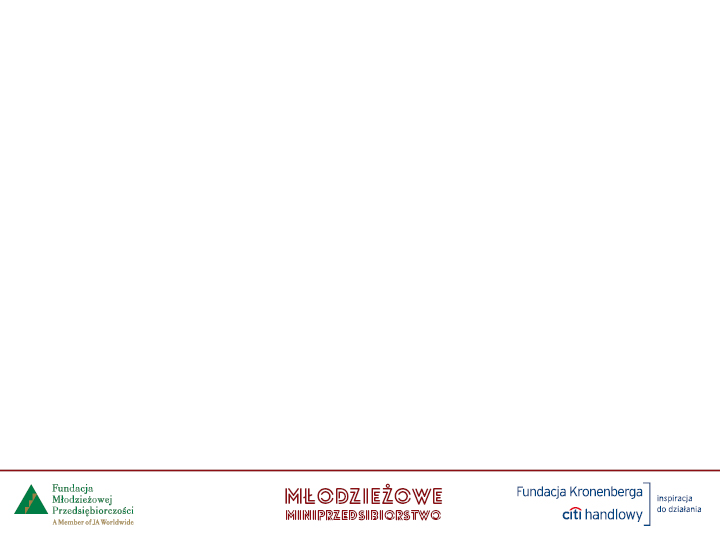 Program 
Być przedsiębiorczym - Młodzieżowe miniprzedsiębiorstwo
realizowany jest przez Fundację Młodzieżowej Przedsiębiorczości 
we współpracy z Citi Foundation
Realizacja programu nie wymaga zakupu podręczników! 

Wszystkie materiały dla nauczycieli i uczniów znajdują się na platformie internetowej programu i dostęp do nich jest bezpłatny.
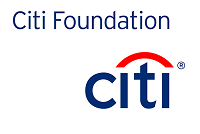 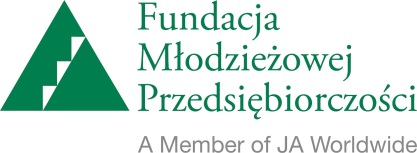 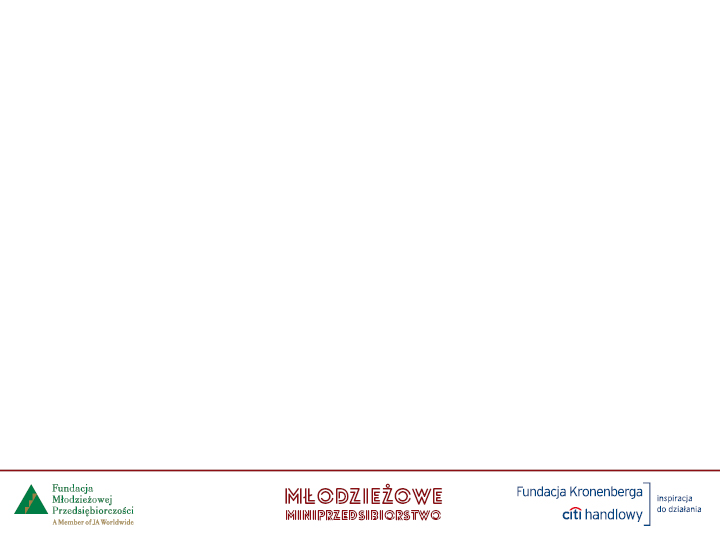 Czym jest Młodzieżowe miniprzedsiębiorstwo?
Młodzieżowe miniprzedsiębiorstwo to innowacyjny program przeznaczony do realizacji:
przedmiotu w praktyce – w liceach i technikach, 

zajęć pozalekcyjnych - w liceach i technikach, 

kształcenia w zawodach z zakresu podejmowania i prowadzenia działalności gospodarczej (PDG) - w technikach,

zajęć praktycznych przygotowujących do zawodu – w technikach.
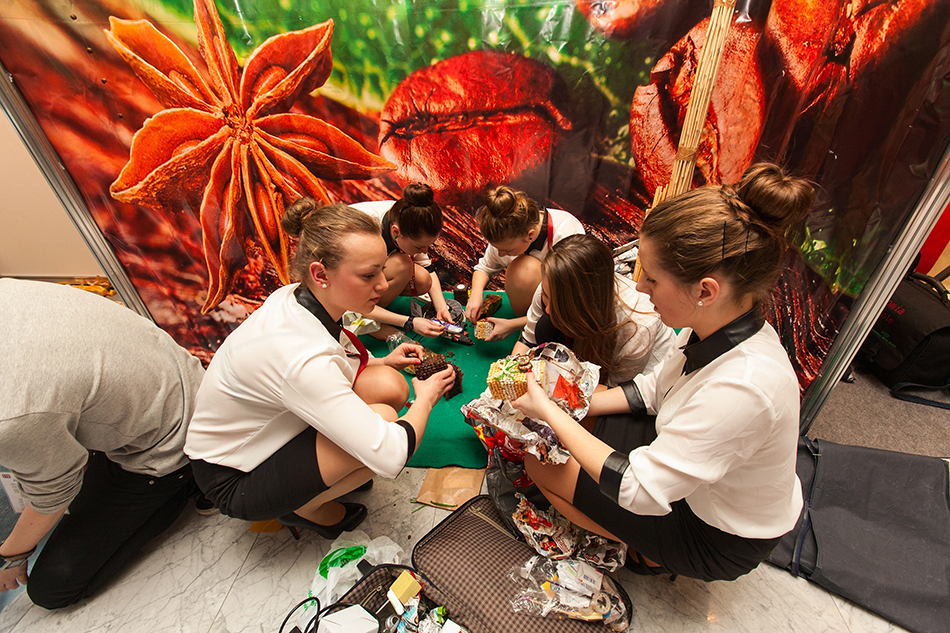 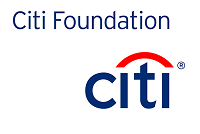 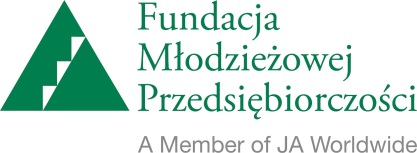 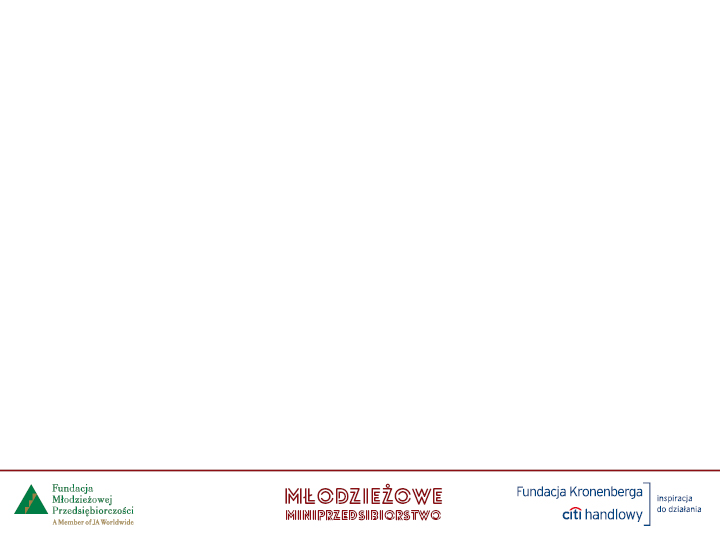 Program nauczania
Program nauczania Młodzieżowe miniprzedsiębiorstwo w liceum  jest zgodny z podstawą programową kształcenia ogólnego Ministerstwa Edukacji Narodowej.


Program nauczania Młodzieżowe miniprzedsiębiorstwo w technikum jest zgodny z podstawą programową kształcenia w zawodach Ministerstwa Edukacji Narodowej.


Program nauczania został opracowany przy współudziale uczestników projektu Szkoła praktycznej ekonomii – młodzieżowe miniprzedsiębiorstwo, współfinansowanego ze środków Unii Europejskiej w ramach Europejskiego Funduszu Społecznego.
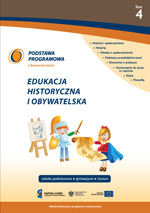 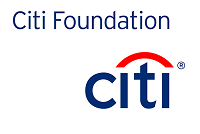 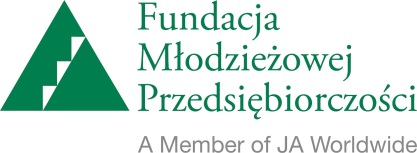 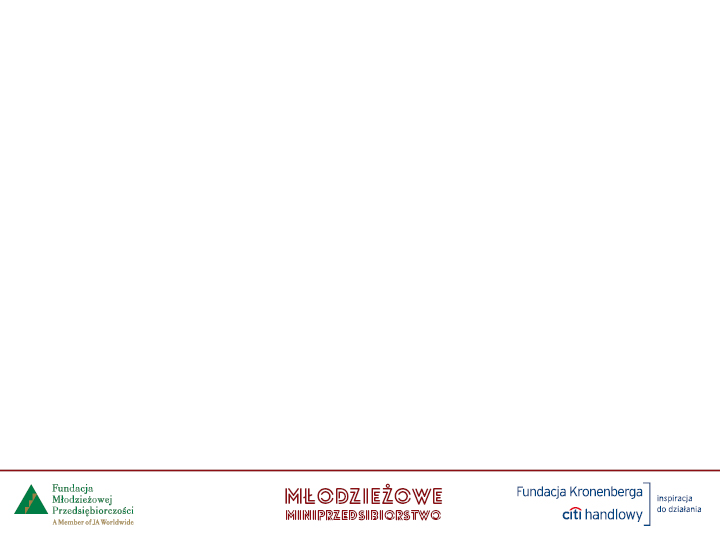 Cele programu
Celem programu jest przygotowanie uczniów do podejmowania 
i realizacji działań zarówno w obszarze społecznym, jak 
i zawodowym:
przygotowanie do podejmowania i prowadzenia działalności gospodarczej,
wsparcie w weryfikacji własnych planów zawodowych                     i edukacyjnych, 
kształtowanie niezbędnych postaw i umiejętności                      w zakresie przedsiębiorczości.
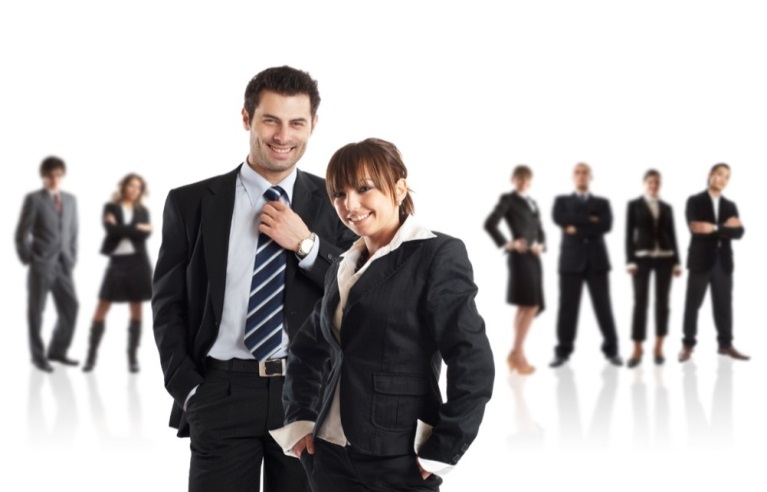 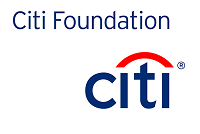 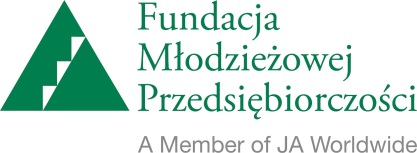 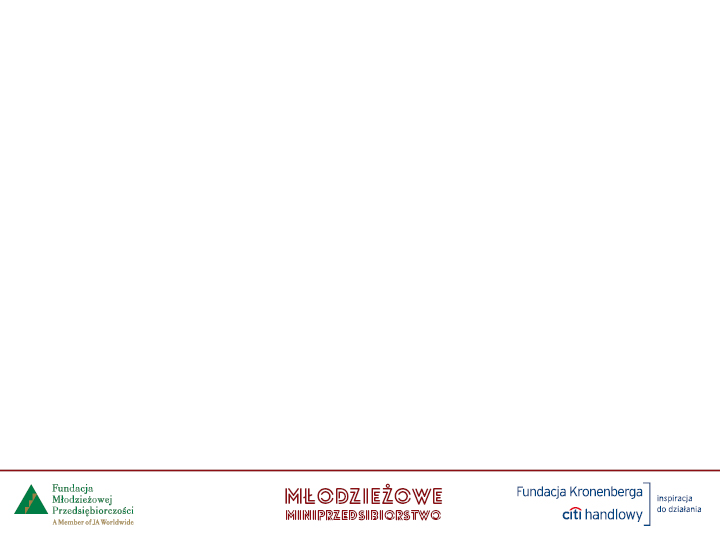 Jak przebiega realizacja programu?
Program realizowany jest w  formie gry edukacyjnej, w ramach której uczniowie zakładają w szkole miniprzedsiębiorstwo  - realnie działającą firmę, zorganizowaną  na wzór spółki jawnej.
Uczniowie  –  wspólnicy  miniprzedsiębiorstwa:
szukają pomysłu na produkt/usługę miniprzedsiębiorstwa,
opracowują biznesplan przedsięwzięcia,
gromadzą  niezbędny kapitał,
organizują proces produkcji/świadczenia usług                      oraz oraz wszelkie działania marketingowe,
sprzedają swoje produkty/usługi,
prowadzą dokumentację finansową miniprzedsiębiorstwa.
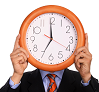 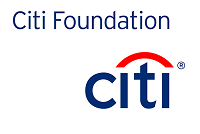 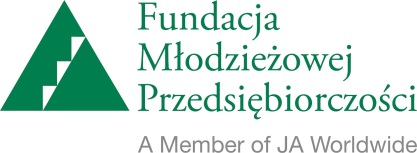 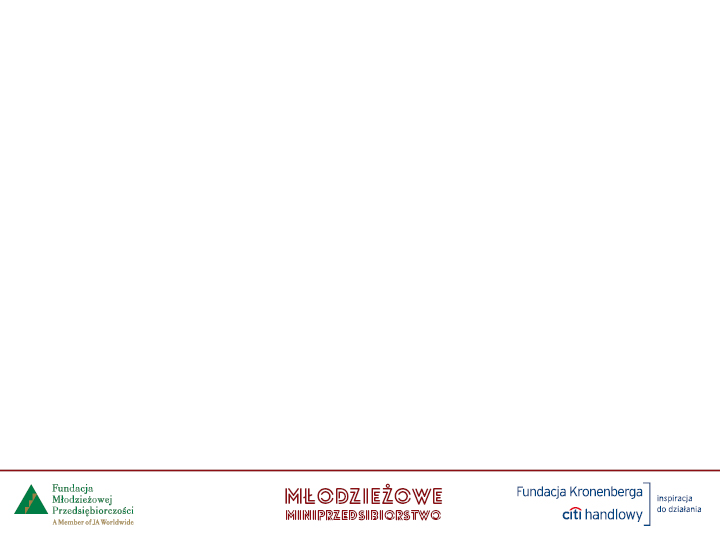 Jak przebiega realizacja programu?
Uczniowie rejestrują swoje miniprzedsiębiorstwo w Fundacji Młodzieżowej Przedsiębiorczości, która zapewnia im oraz nauczycielom stałą opiekę organizacyjną, merytoryczną i metodyczną. 

Rolę kas urzędu skarbowego  oraz ZUS-u pełni rada rodziców szkoły.
Uczniom w prowadzeniu miniprzedsiębiorstwa pomagają konsultanci biznesowi - praktycy życia gospodarczego.

Nad prawidłową realizacją programu czuwa nauczyciel - opiekun miniprzedsiębiorstwa.
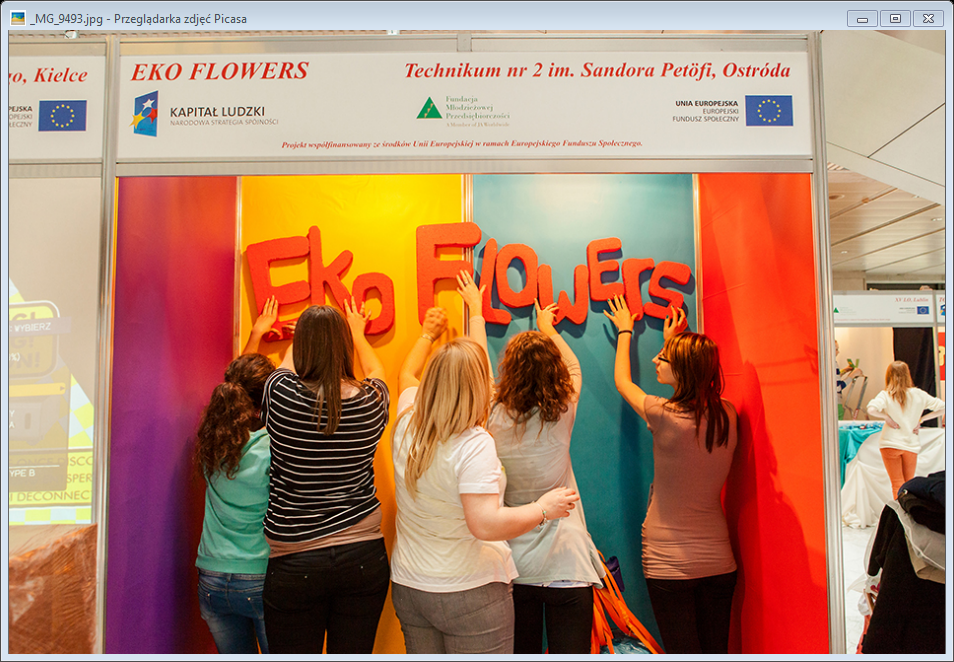 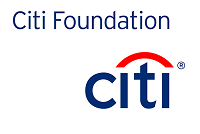 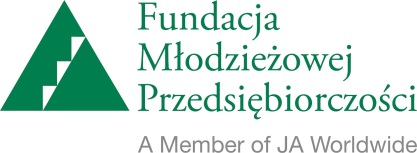 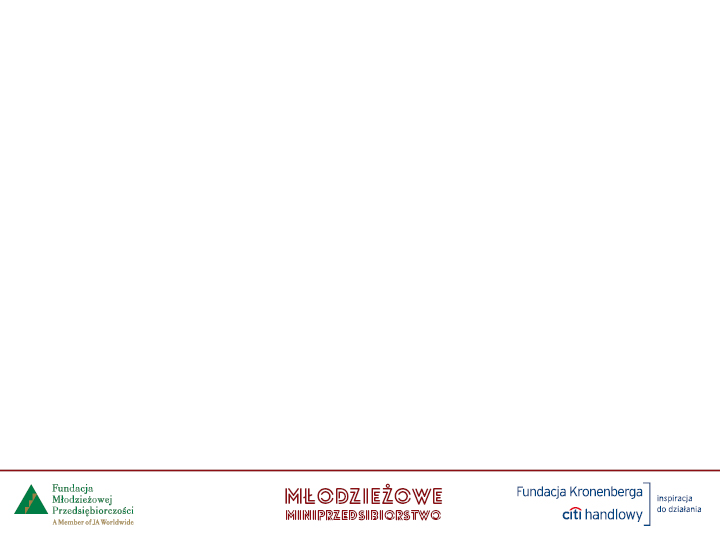 Jak przebiega realizacja programu?
Szczegółowe zasady działalności miniprzedsiębiorstwa  opisano w Regulaminie młodzieżowego miniprzedsiębiorstwa oraz  poradniku  Miniprzedsiębiorstwo krok po kroku.
Regulamin miniprzedsiębiorstwa określa m. in.:
zasady działania miniprzedsiębiorstwa,
strukturę organizacyjną miniprzedsiębiorstwa,
źródła finansowania działalności,
podstawowe obowiązki wspólników.
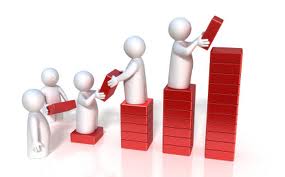 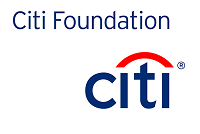 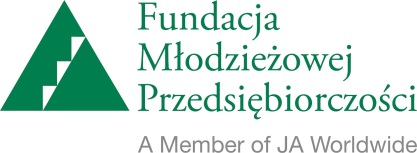 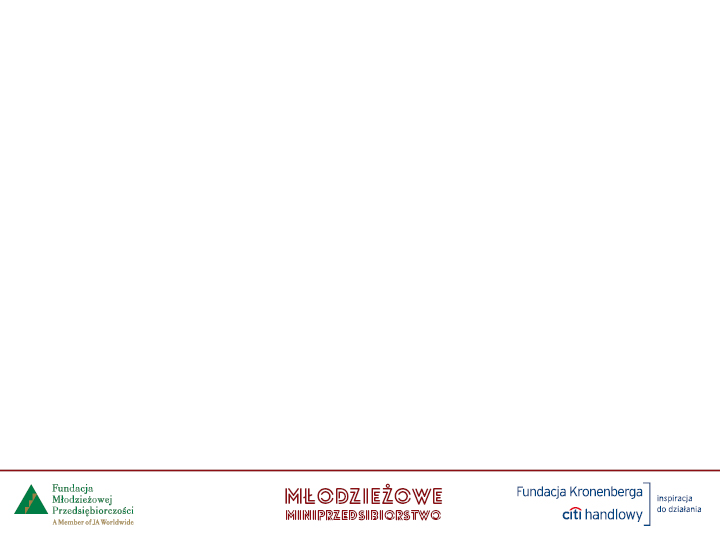 Obszary działań miniprzedsiębiorstwa
Szukamy pomysłu na biznes
Układamy plan działania
Kto? Co? Jak?
Czym zaskoczyć klientów?
Efekty finansowe
Sami o sobie
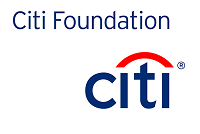 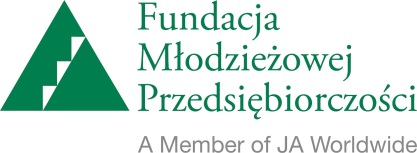 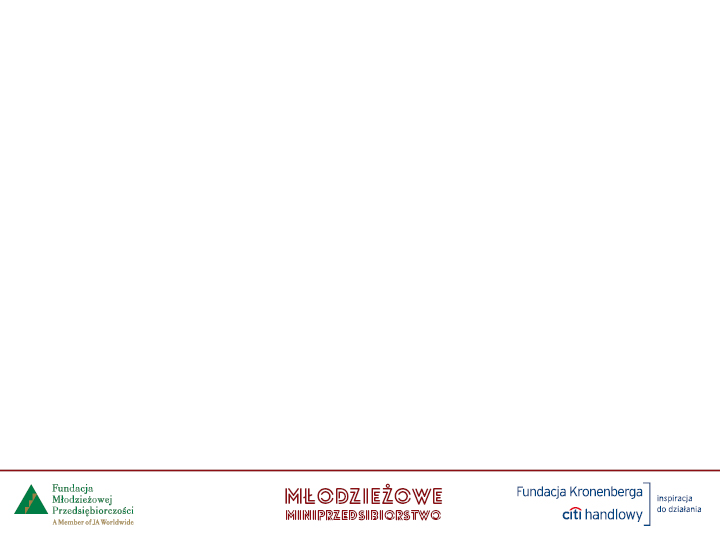 Struktura organizacyjna miniprzedsiębiorstwa
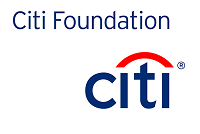 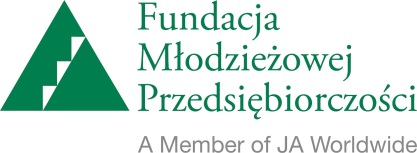 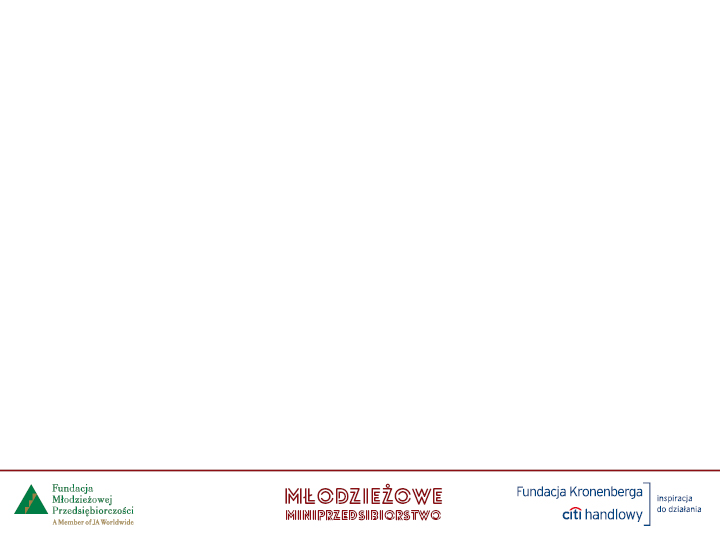 Co proponujemy nauczycielom?
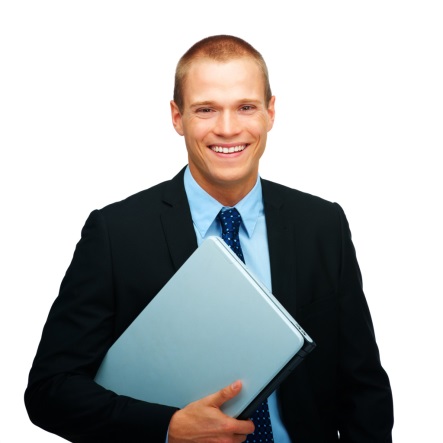 Innowacyjny program nauczania                          wykorzystujący atrakcyjną i nowoczesną metodę pracy z uczniami  -  naukę przez działanie.

Platforma internetowa do monitorowania działalności miniprzedsiębiorstwa.

Warsztaty e-learningowe doskonalące umiejętności i kompetencje nauczyciela. 

Stała pomoc metodyczna  i merytoryczna koordynatora  programu.
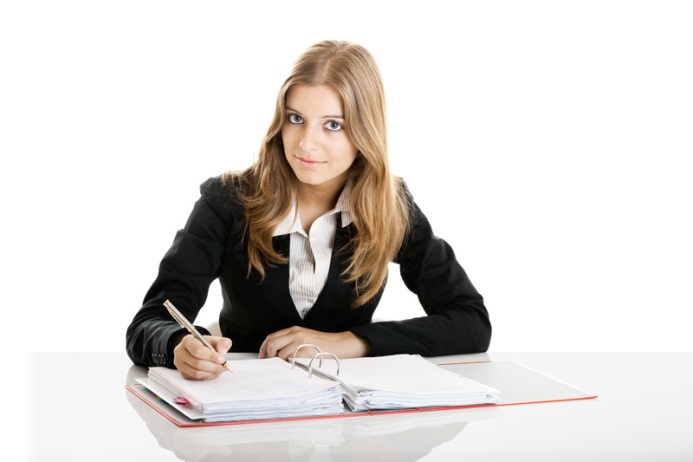 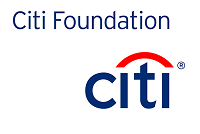 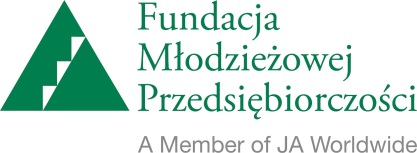 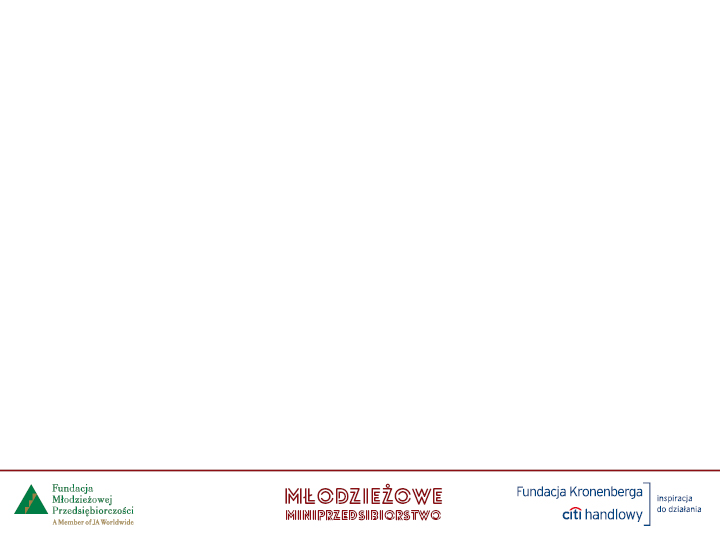 Co proponujemy nauczycielom?
Przepisy na lekcje z omówieniem tematów 
i krótkim opisem materiałów  do zajęć.

Zadania edukacyjne – gotowe scenariusze 
z opracowanymi kartami pracy dla uczniów.

Filmy i prezentacje dydaktyczne.

Miniprzedsiębiorstwo krok po kroku – opis działań uczniów i zadań nauczyciela  
w poszczególnych obszarach działania miniprzedsiębiorstwa.
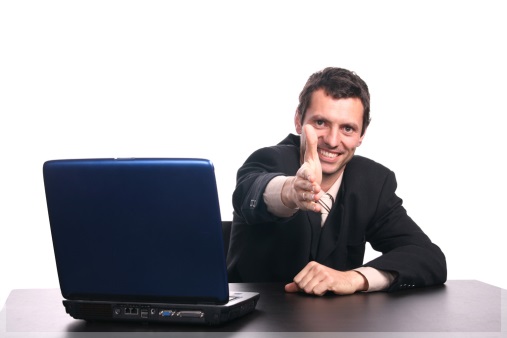 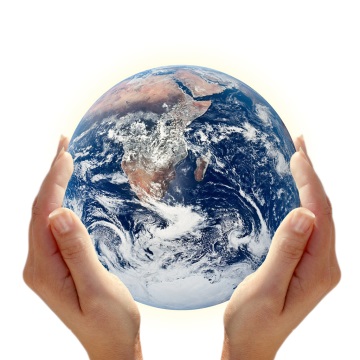 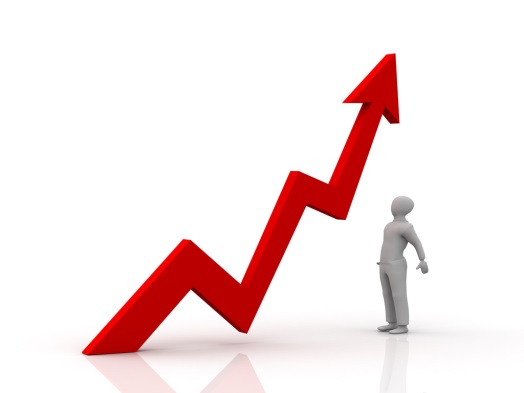 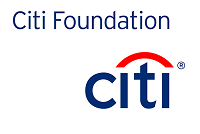 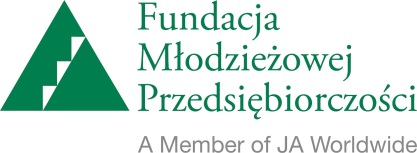 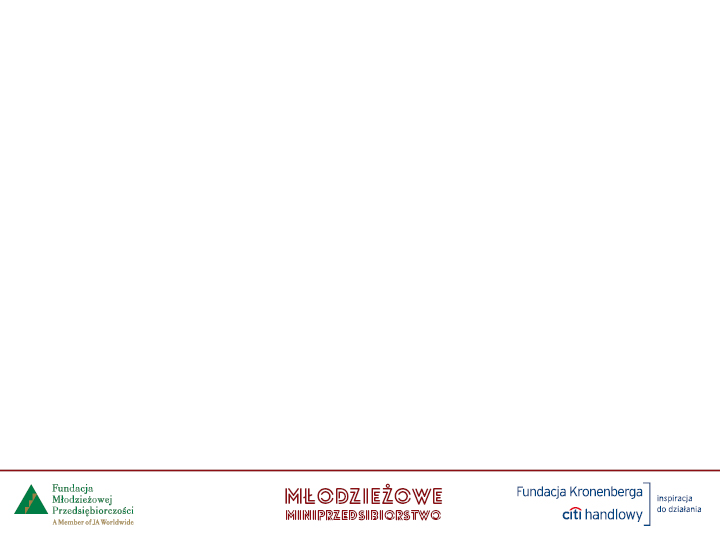 Co proponujemy uczniom?
Platforma internetowa ułatwiająca założenie i prowadzenie miniprzedsiębiorstwa.

Poradnik  Miniprzedsiębiorstwo krok po kroku  zawierający opis zasad tworzenia, rejestracji i  prowadzenia młodzieżowego miniprzedsiębiorstwa. 

Warsztaty e-learningowe doskonalące umiejętności 
i kompetencje uczniów w zakresie prowadzenia  dokumentacji finansowej oraz działań marketingowych w małej firmie.
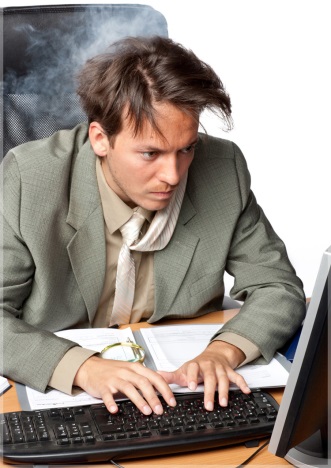 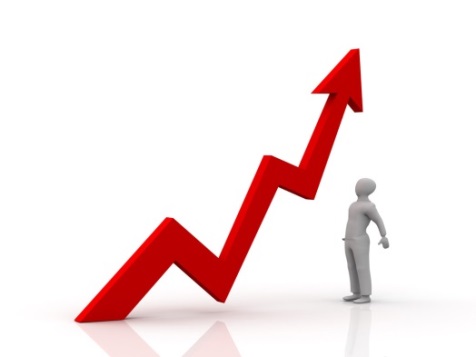 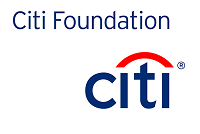 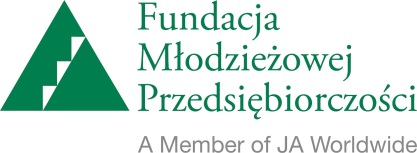 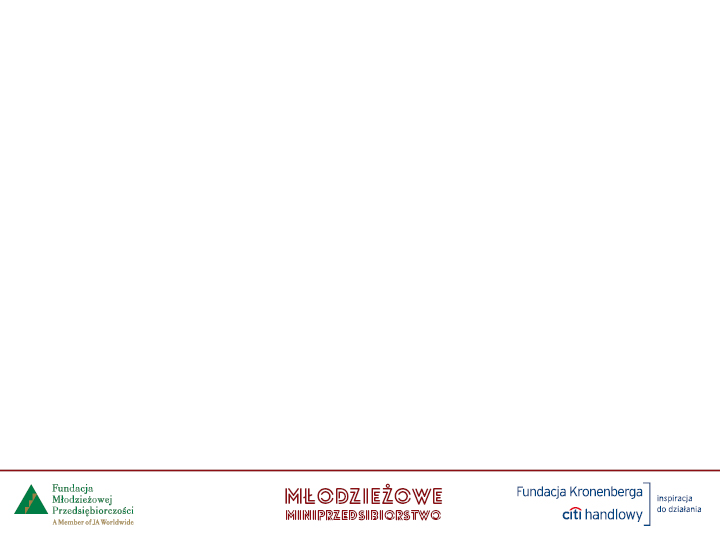 Co proponujemy uczniom?
Generator biznesplanu – wygodne narzędzie              do opracowania biznesplanu miniprzedsiębiorstwa.

Program FINANSE – komputerowy program księgowy do dokumentowania działalności finansowej miniprzedsiębiorstwa.

Interaktywne poradniki Sztuka prezentacji oraz Miniszkółka badań rynku.


Test kompetencji menedżerskich 
i przedsiębiorczych: Przedsiębiorca czy pracownik?
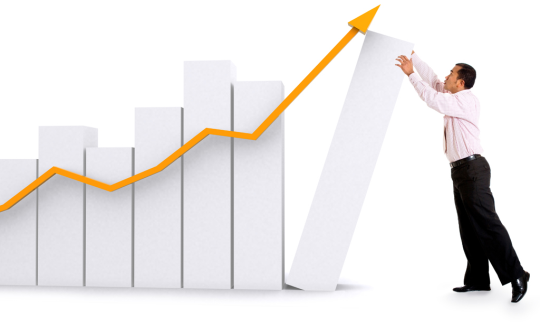 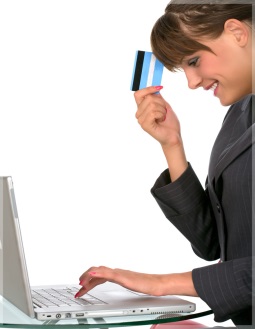 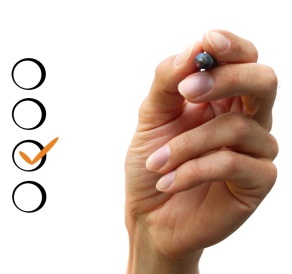 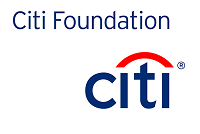 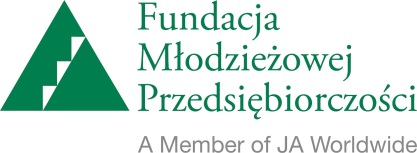 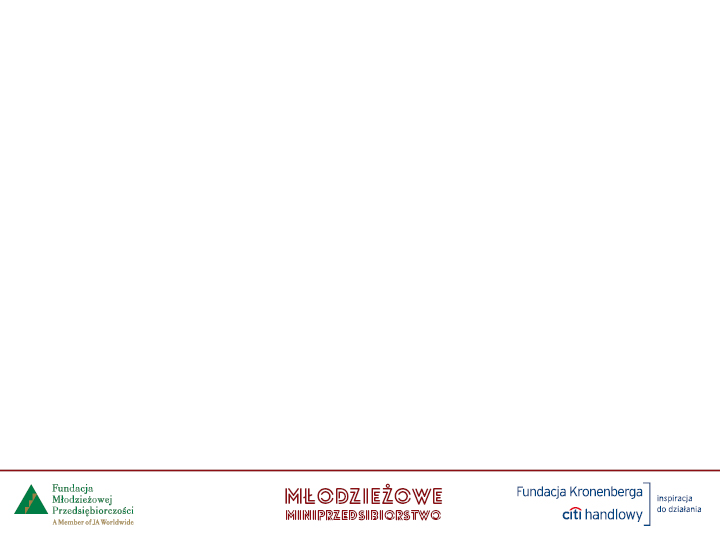 Jak przystąpić do programu Młodzieżowe 
    miniprzedsiębiorstwo?
Wystarczy wypełnić i wysłać do Fundacji Młodzieżowej Przedsiębiorczości Formularz zgłoszenia dostępny na platformie internetowej programu.
Czy brałeś już udział w programach Fundacji?

Nauczyciele realizujący inne programy Fundacji mogą zalogować się, korzystając ze swojego maila i hasła.


Jeśli pierwszy raz uczestniczysz w naszych programach, wypełnij
ZALOGUJ SIĘ
FORMULARZ ZGŁOSZENIA
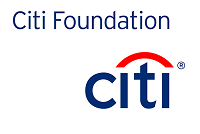 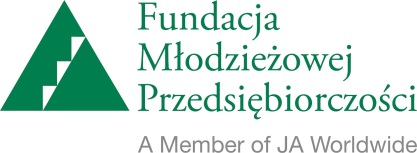 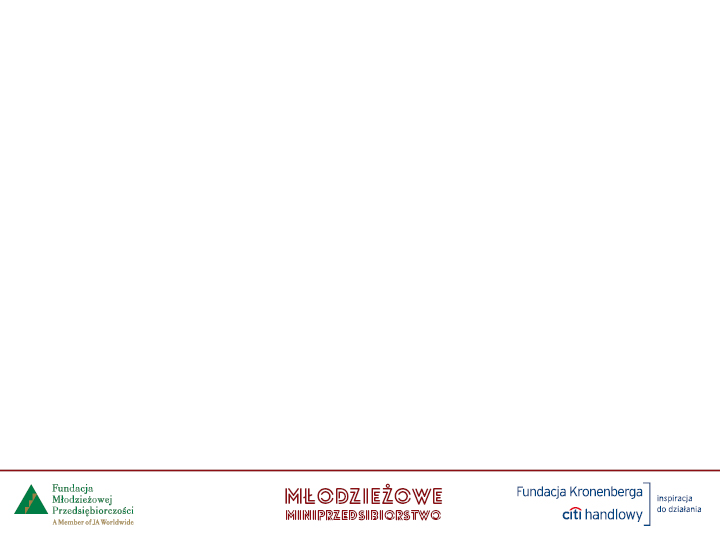 Dlaczego warto wziąć udział w programie?
Uczeń:

przeżyje przygodę edukacyjną, która mobilizujedo większej aktywności i rozwoju osobistego;

w praktycznym działaniu zdobędzie umiejętności, kompetencje i doświadczenie przydatne na egzaminie zawodowym oraz na rynku pracy; 

oceni swoje predyspozycje  w zakresie prowadzenia działalności gospodarczej.
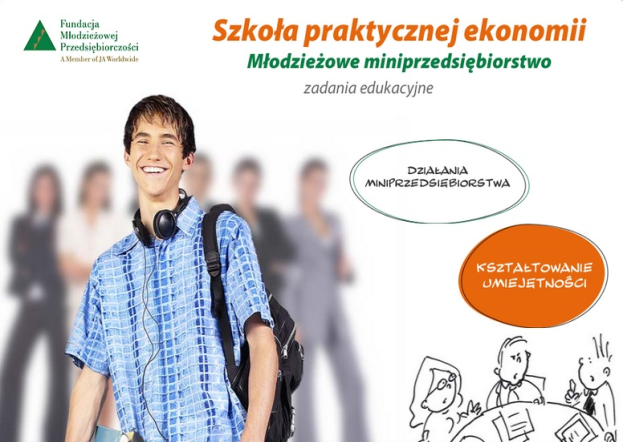 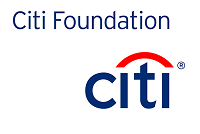 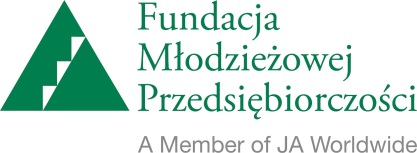 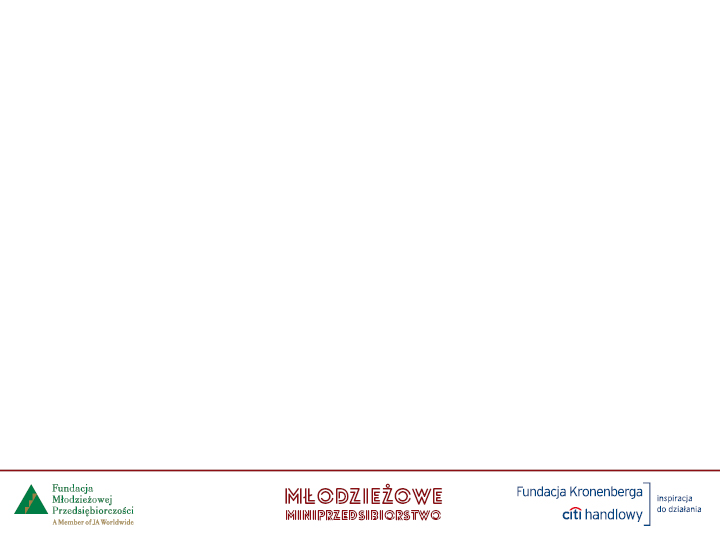 Dlaczego warto wziąć udział w programie?
Nauczyciel:

otrzyma nieodpłatnie  nowoczesne i przyjazne materiały oraz narzędzia IT do pracy z uczniami;

uzyska dostęp do atrakcyjnej metody pracy z uczniami , za pomocą której uczymy się przez działanie i podejmowanie ryzyka;

stworzy uczniom okazję do współpracy, współzawodnictwa i oceny własnych umiejętności i predyspozycji zawodowych;

zwiększy swoje kompetencje w zakresie mobilizowania i wspierania uczniów w realizacji przedsięwzięć.
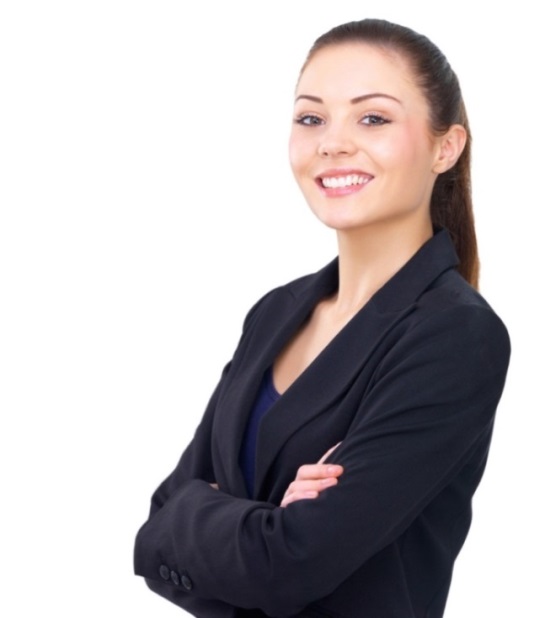 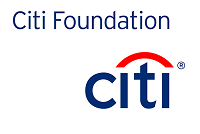 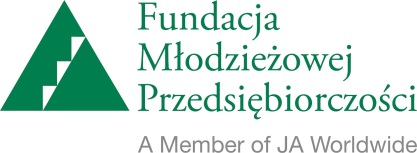 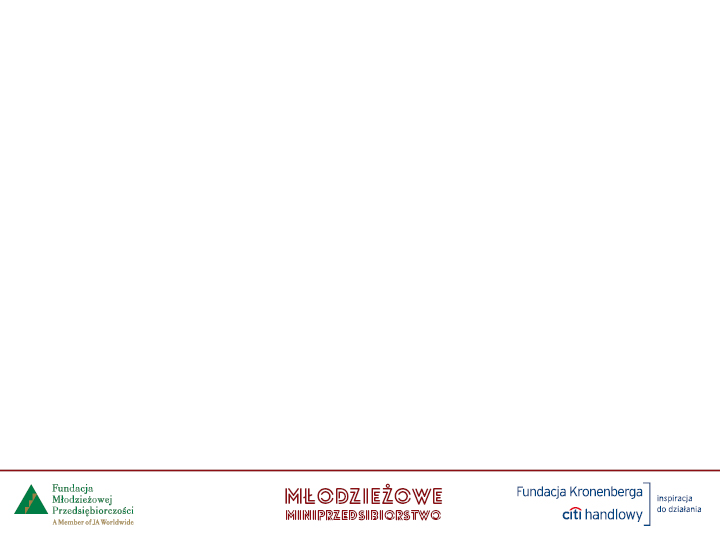 Dlaczego warto wziąć udział w programie?
Szkoła:

zdobędzie ciekawą propozycję edukacyjną wspierającą rozwój kluczowych kompetencji , w tym – zawodowych, uczniów;

będzie kształtować postawy przedsiębiorcze młodzieży  w zgodzie z obowiązującą podstawą programową ;

wzmocni swój wizerunek dobrej             i nowoczesnej szkoły.
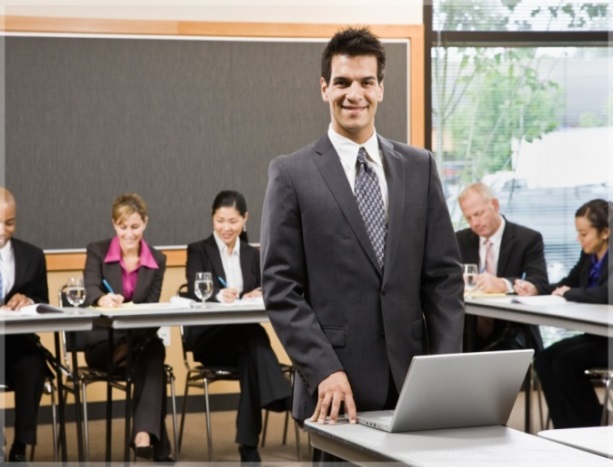 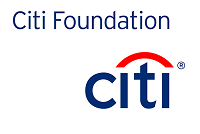 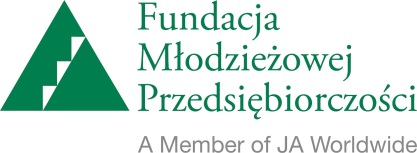 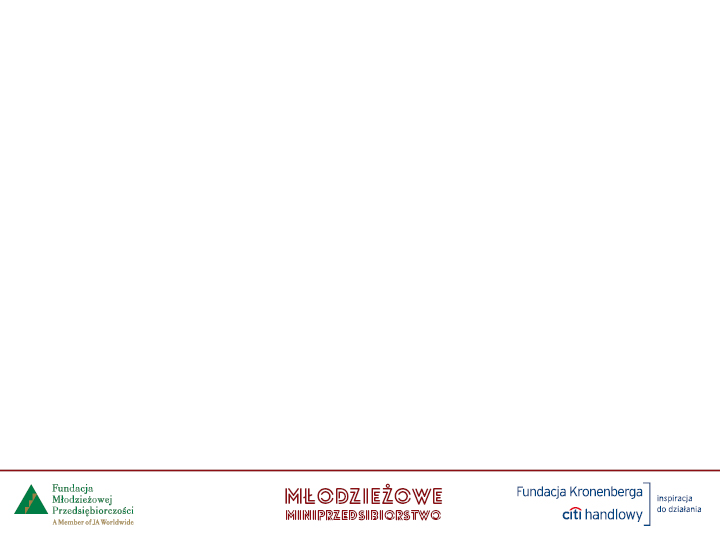 Dlaczego warto wziąć udział w programie?
Udział w programie daje możliwość uczestnictwa w Ogólnopolskim 
Konkursie na Najlepsze Młodzieżowe Miniprzedsiębiorstwo PRODUKCIK, 
który jest znakomitą okazją 
do porównania swoich osiągnięć 
z osiągnięciami koleżanek i kolegów 
z innych szkół.
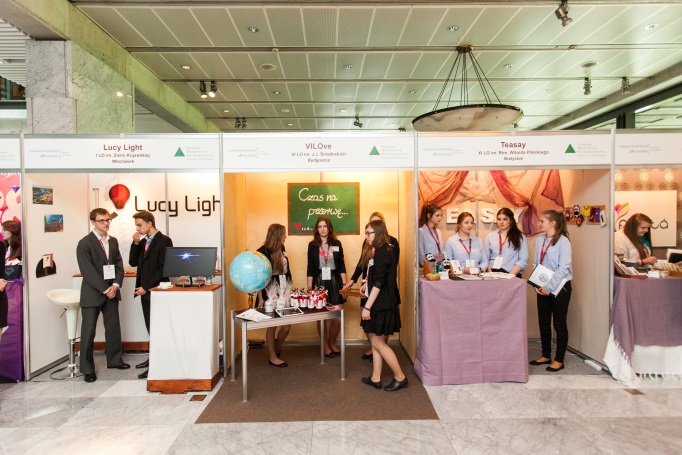 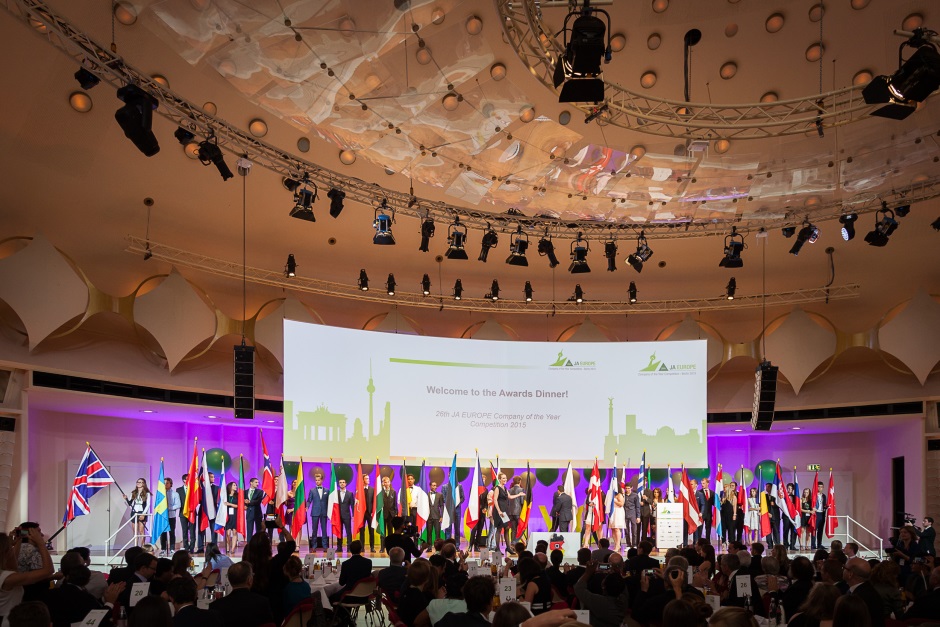 Zdobywca Grand Prix  finału ogólnopolskiego reprezentuje Polskę w konkursie europejskim JA Europe Company of the Year Competition.
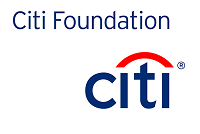 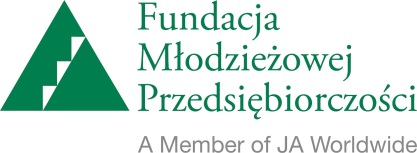 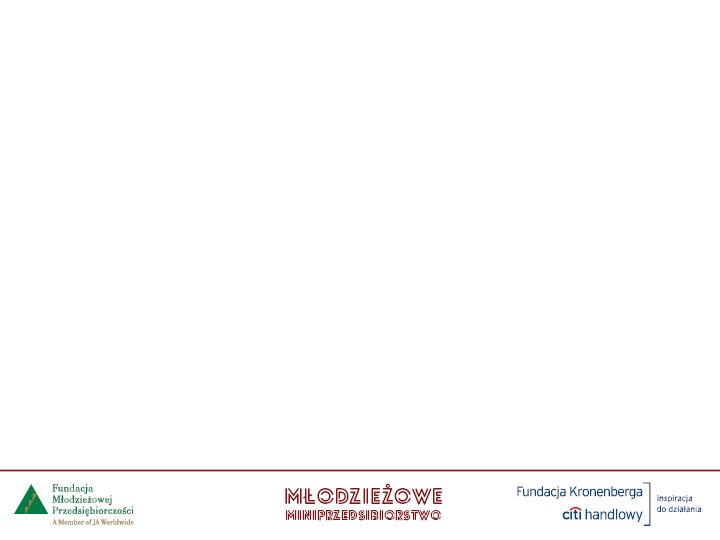 Honorowy patronat Ministerstwa Rozwoju
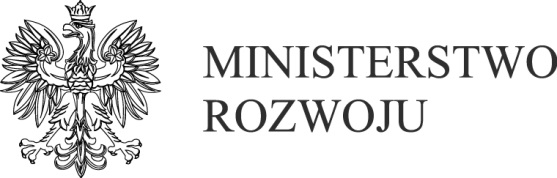 Grant przyznany przez United Way Worldwide 
dzięki funduszom przekazanym przez Citi Foundation
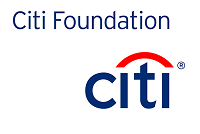 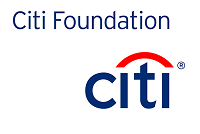 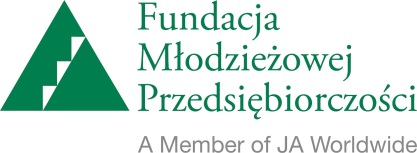 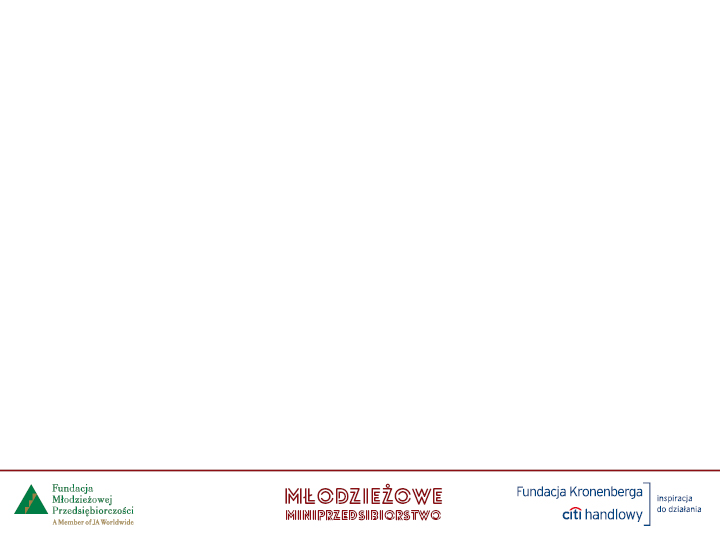 Fundacja Młodzieżowej Przedsiębiorczości

Junior Achievement Foundation

02-504 Warszawa, ul. Kielecka 1/1 
tel. (22) 845 08 76, fax (22) 899 29 86
junior@junior.org.pl

www.junior.org.pl
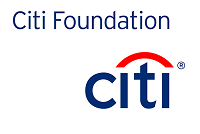 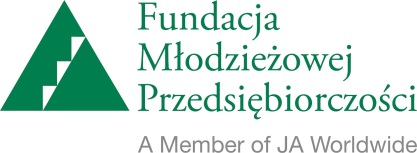